«Творческие профессии»
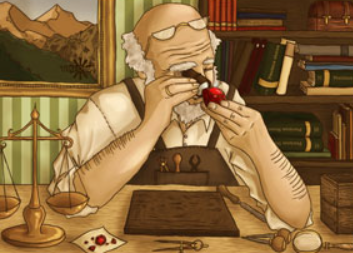 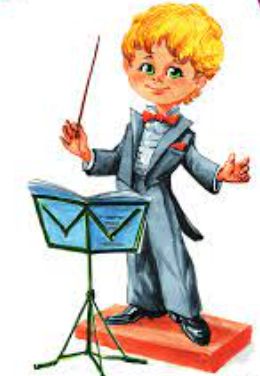 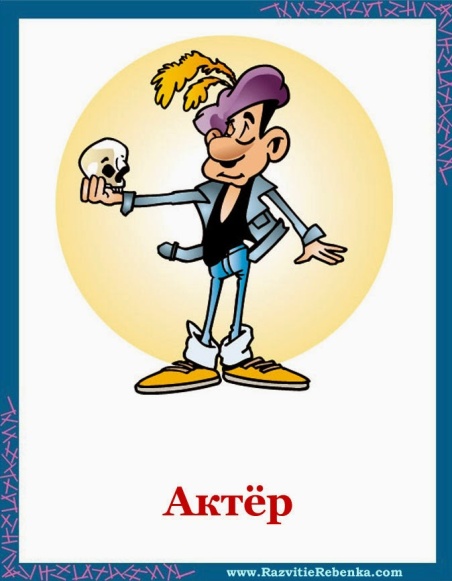 Ювелир
Актёр
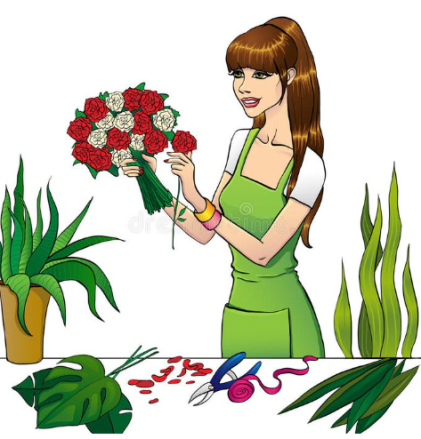 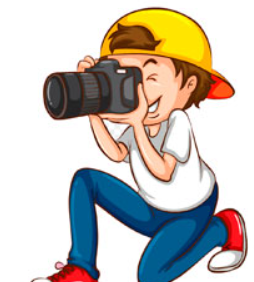 Дирижёр
Флорист
Фотограф
Актёр
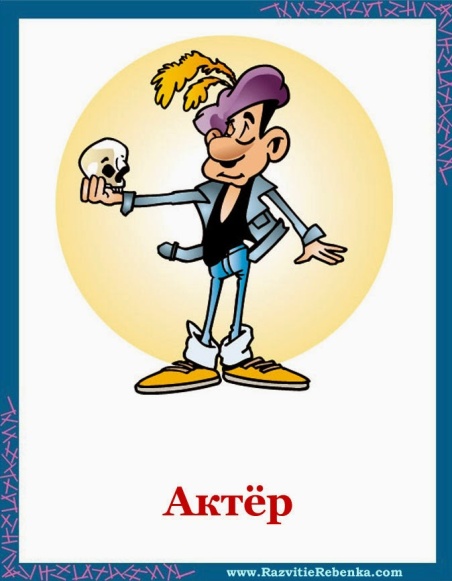 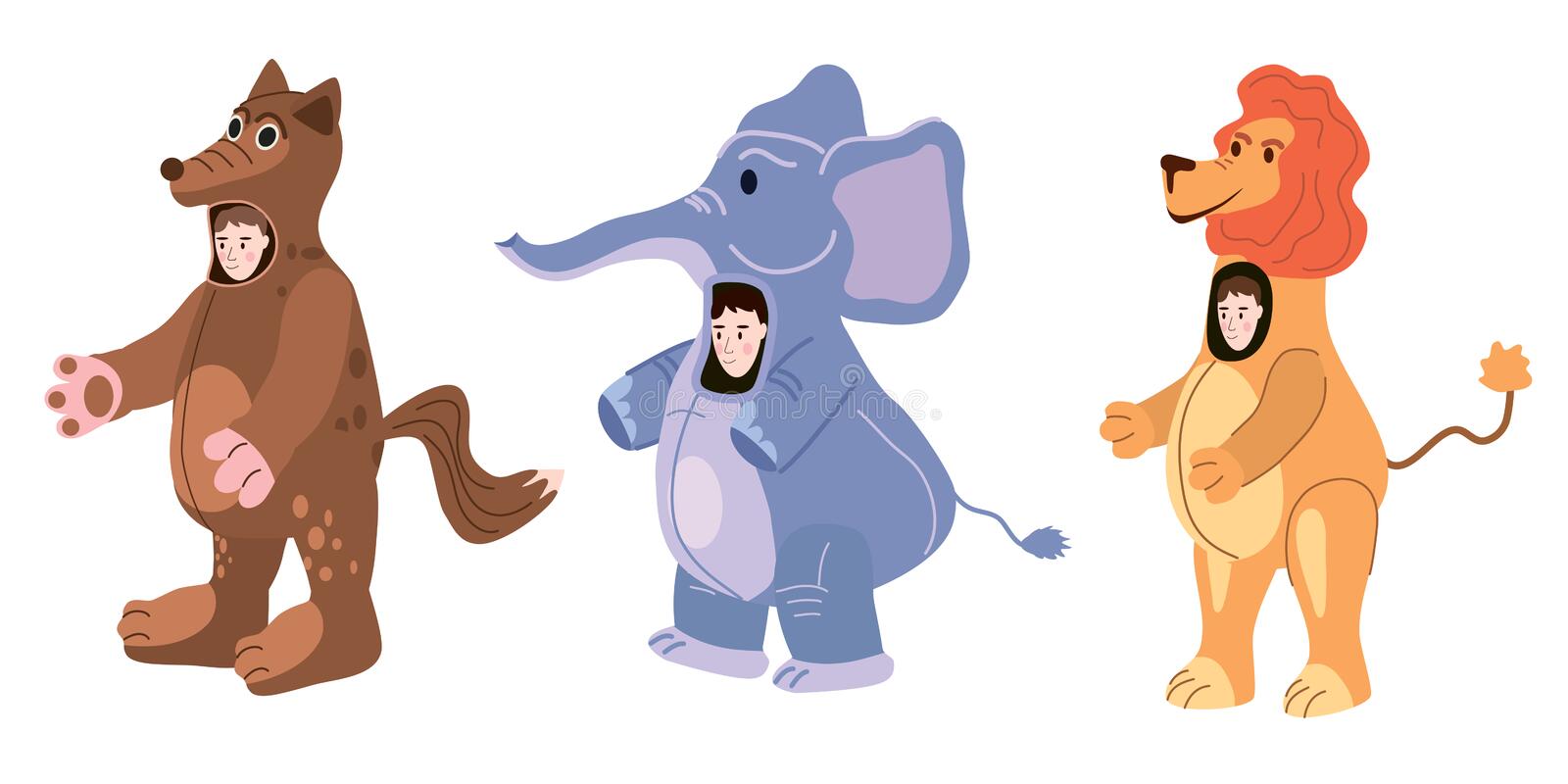 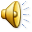 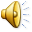 Дирижёр
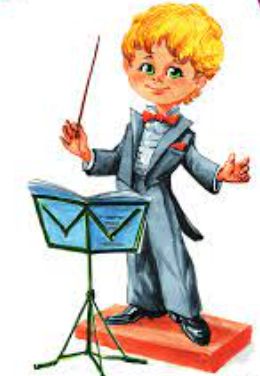 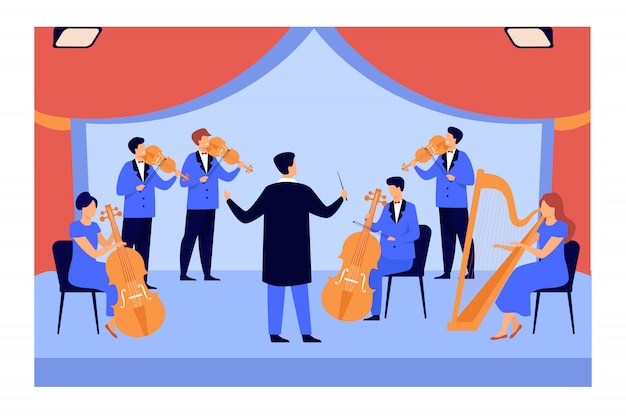 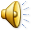 https://www.youtube.com/watch?v=5qzzCgkl0Kg 

Посмотрите совместно с ребёнком Оркестр с дирижёром Владимиром Спиваковым


1:02 (фрагмент)
1:28 (фрагмент)
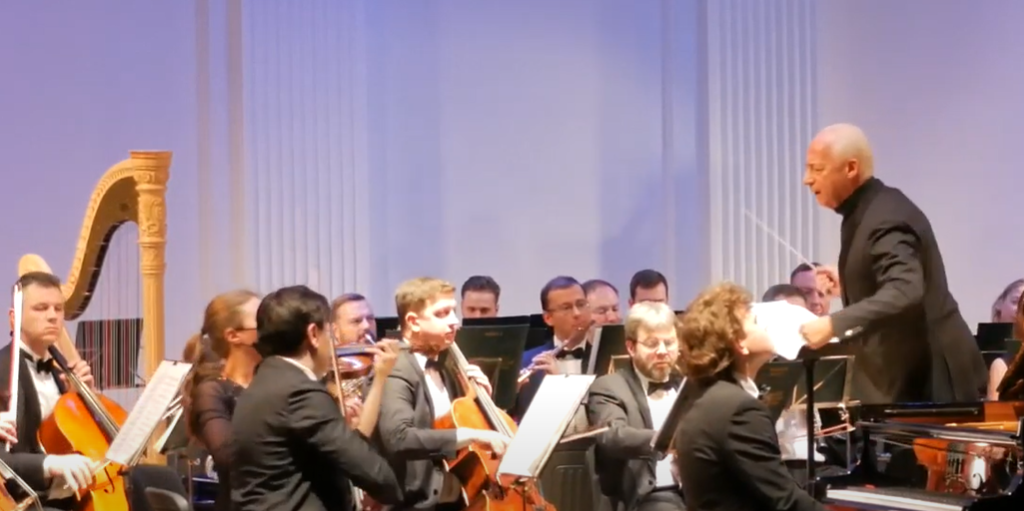 Флорист
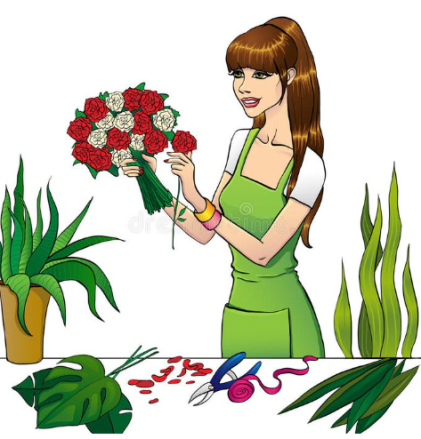 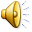 Дидактическая игры «Назови цветок»
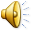 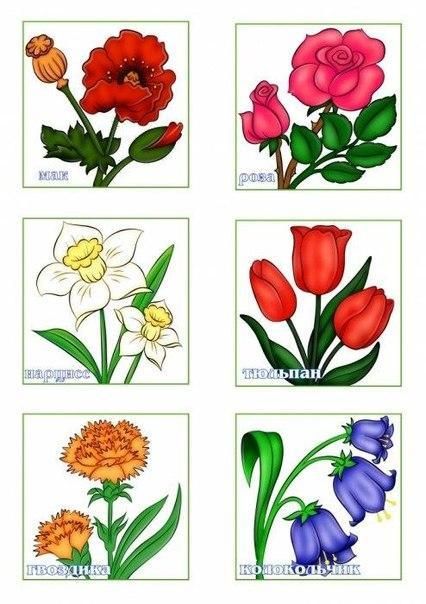 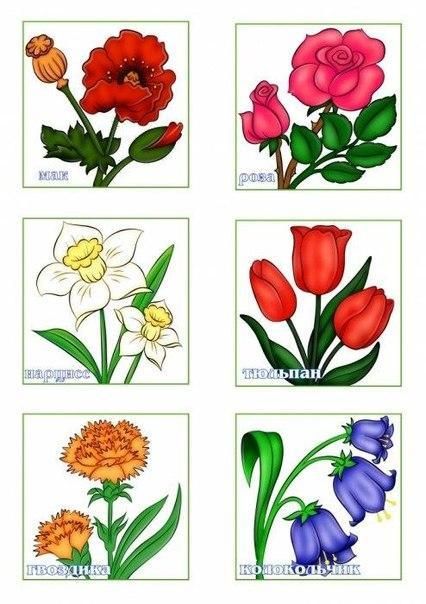 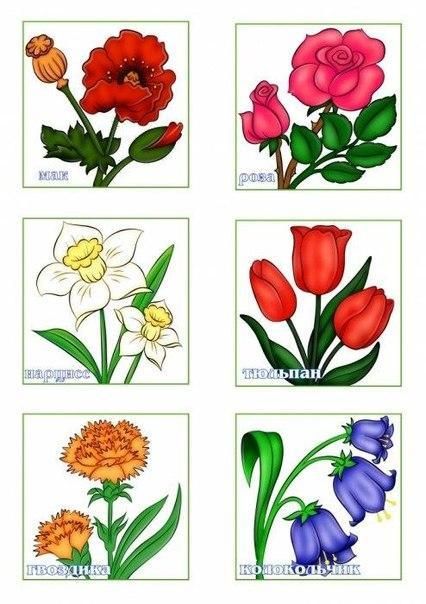 Ювелир
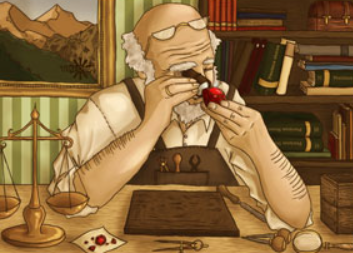 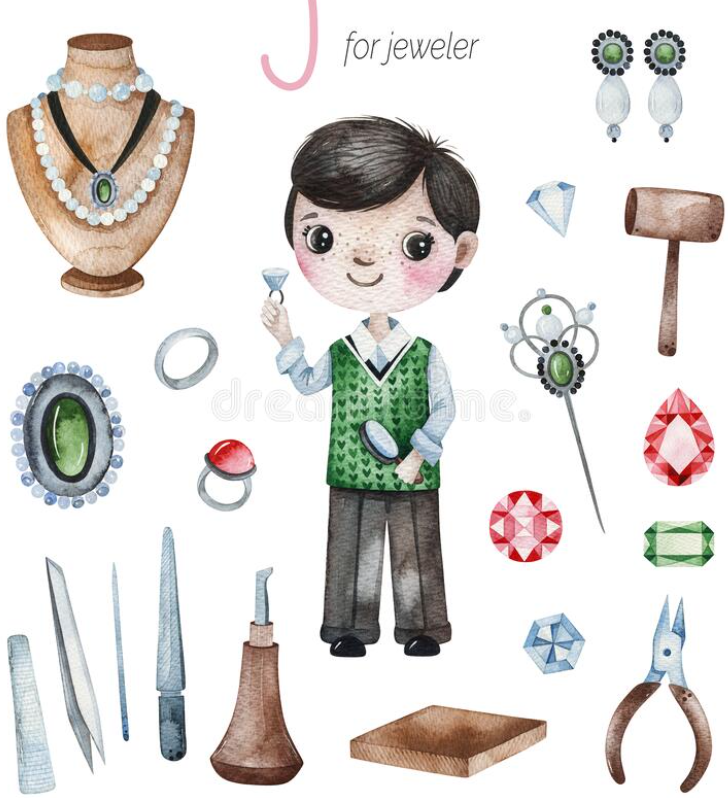 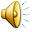 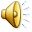 Чтение сказки П.П. Бажова «Малахитовая шкатулка» https://www.youtube.com/watch?v=jvfcgBH_Gs0
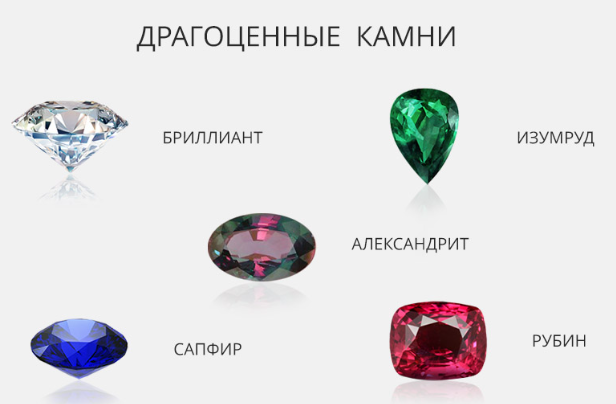 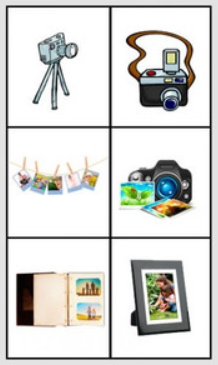 Фотограф
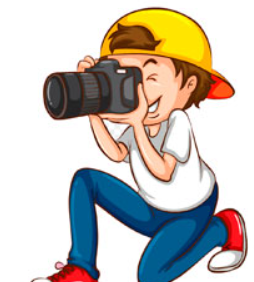 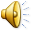